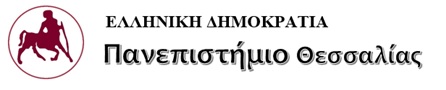 Αγωγή υγείας
Ενότητα 3.4 
Λίπη - Αθηρωμάτωση

Ιουλία Νησιώτου, Καραγιάννη Αντωνία-Δήμητρα
Σχολή Ανθρωπιστικών και Κοινωνικών Επιστημών  
Παιδαγωγικό Τμήμα Ειδικής Αγωγής
Λίπη  1/4
Ετερογενείς ενώσεις
Αδιάλυτες στο νερό
Διαλυτές σε οργανικά διαλύματα (αιθέρα, βενζίνη, χλωροφόρμιο κ.τ.λ.)
Πηγή ενέργειας
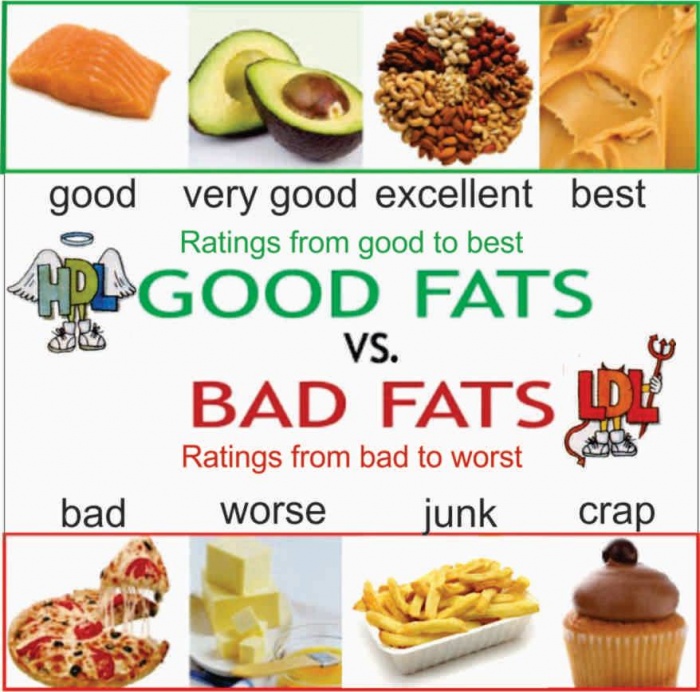 Εικόνα 1: Καλά & κακά λίπη
Λιπίδια = Λίπη και έλαια
Τα λίπη αποτελούν την πιο συμπυκνωμένη πηγή ενέργειας του οργανισμού και αποδίδουν διπλάσια ενέργεια από αυτή των υδατανθράκων (9Kcal/g).
Λίπος και αύξηση ΣΒ 1/1
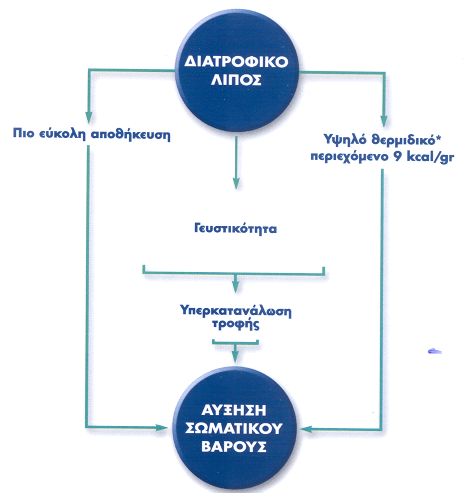 Σχήμα 1: Λίπος & Αύξηση ΣΒ
Βασική πηγή ενέργειας στον οργανισμό 1/2
Αποθήκη ενέργειας στον λιπώδη ιστό.
Ο λιπώδης ιστός προφυλάσσει και στηρίζει τα όργανα, ενώ το υποδόριο λίπος περιβάλλει το σώμα και συμβάλλει στη διατήρηση της θερμοκρασίας του.
Δομικά στοιχεία- συμμετέχουν στη σύνθεση της κυτταρικής μεμβράνης. 
Αποτελούν τους φορείς των λιποδιαλυτών βιταμινών (A, D, E, K).
Βασική πηγή ενέργειας στον οργανισμό 2/2
Ενεργειακή πρόσληψη: 25 – 45% των ημερησίων θερμίδων πρέπει να προέρχονται από λίπη
Υψηλή θερμιδική αξία: 9 kcl  παράγονται κατά την καύση ενός  gr λίπους. 

Επομένως, το λίπος αποτελεί την καλύτερη μορφή αποθήκευσης ενέργειας για τον οργανισμό μας.
Λίπη  2/4
Τα λίπη είναι φυτικής ή ζωικής προέλευσης και διακρίνονται σε κορεσμένα και ακόρεστα (μονο- και πολύ-ακόρεστα). Είναι οργανικές ουσίες που αποτελούνται από άνθρακα (C), υδρογόνο (H) και οξυγόνο (Ο). 
Η κυριότερη ομάδα λίπους είναι τα τριγλυκερίδια ή απλά λίπη που αντιπροσωπεύουν το 95% των λιπών της διατροφής.
Τριγλυκερίδια
Τα τριγλυκερίδια είναι εστέρες της γλυκερόλης και τριών μορίων λιπαρών οξέων.
Εικόνα 2: τριγλυκερίδια
Λιπαρά οξέα 1/7
Τα λιπαρά οξέα χαρακτηρίζονται από το μήκος της αλύσου και τον βαθμό κορεσμού 
Η χημική σύσταση των λιπών καθορίζει τις φυσικές τους ιδιότητες, οι οποίες με τη σειρά τους προσδιορίζουν την φυσική κατάσταση των τριγλυκεριδίων, δηλαδή τη μορφή τους (υγρή, ημίρρευστη, στερεή).
Λιπαρά οξέα 2/7
Κορεσμένα (π.χ. βουτυρικό)
Ακόρεστα, ανάλογα με τη θέση του πρώτου διπλού δεσμού διακρίνονται σε ω-9 ή η-9, ω-6 ή η-6 και ω-3 ή η-3. μονοακόρεστα, πολυακόρεστα
Λιπαρά οξέα 3/7
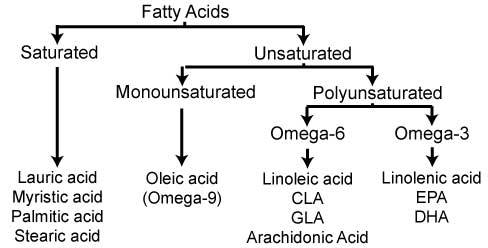 Σχήμα 2: Διαχωρισμός λιπαρών οξέων
Λιπαρά οξέα 4/7
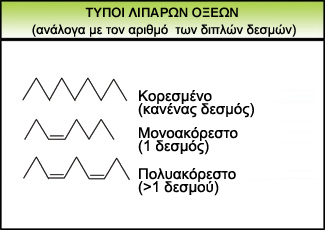 Εικόνα 3: Τύποι λιπαρών οξέων
Λιπαρά οξέα 5/7
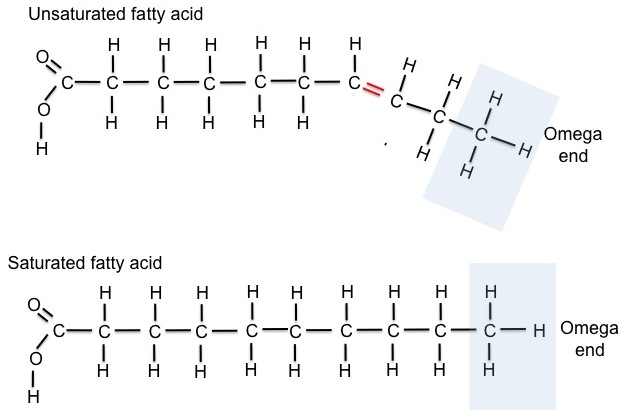 Εικόνα 4: Κορεσμένα – ακόρεστα λ.ο
Λιπαρά οξέα 6/7
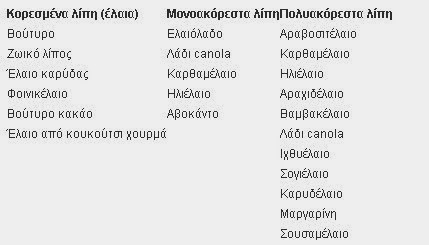 Πίνακας 1: Λιπαρά οξέα
Λιπαρά οξέα 7/7
Τα μικρότερα (σε άλυσο) και τα  ακόρεστα λιπαρά οξέα δίνουν λίπη σε υγρή μορφή (έλαια) ενώ τα μακράς αλύσου κορεσμένα λιπαρά οξέα δίνουν λίπη σε στερεά μορφή (λίπος κρέατος). 
Το μεγαλύτερο ποσοστό λιπαρών οξέων των κοινών ελαίων είναι το λινολεϊκό και το ολεϊκό οξύ. Τα συχνότερα λιπαρά οξέα στα ζωικά λίπη είναι το παλμιτικό και το στεαρικό οξύ.
Τα πολυακόρεστα λιπαρά οξέα λινολεϊκό και αραχιδονικό ονομάζονται απαραίτητα λιπαρά οξέα, γιατί δεν τα συνθέτει ο οργανισμός. Οι απαιτήσεις ενός ενήλικα σε απαραίτητα λιπαρά οξέα υπολογίζονται σε 7.5g λινολεϊκού οξέος την ημέρα.
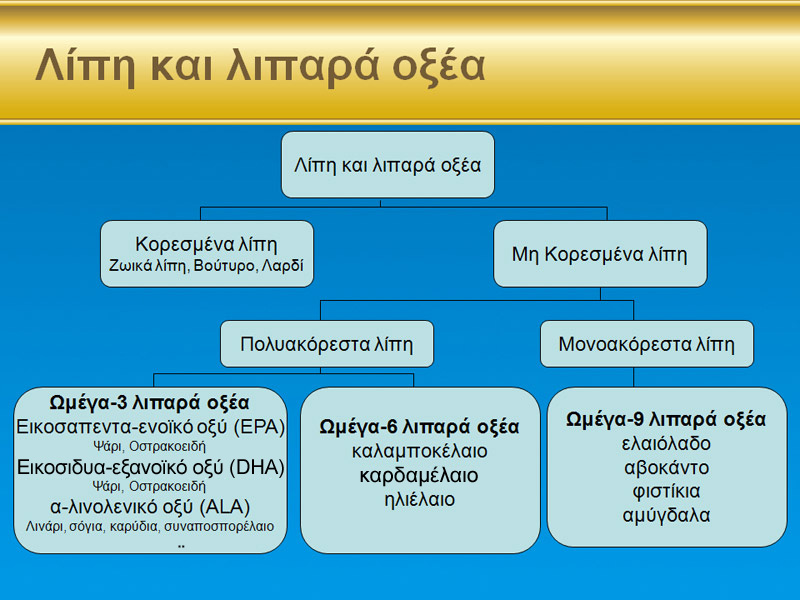 Εικόνα 5: Λίπη & λ.ο
Εικόνα 6: Ελιά & χημικός τύπος ελαιόλαδου
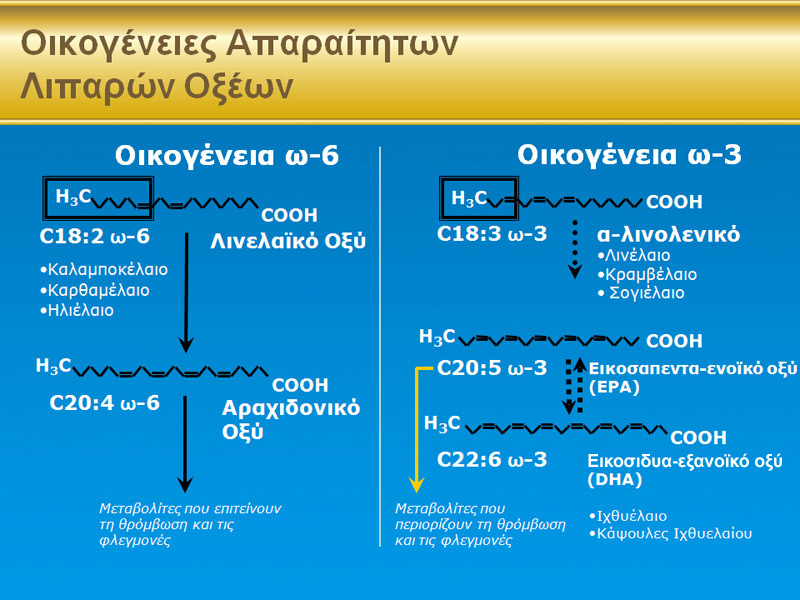 Εικόνα 7: Οικογένειες λ.ο
ΩΜΕΓΑ 3 & ΩΜΕΓΑ 6
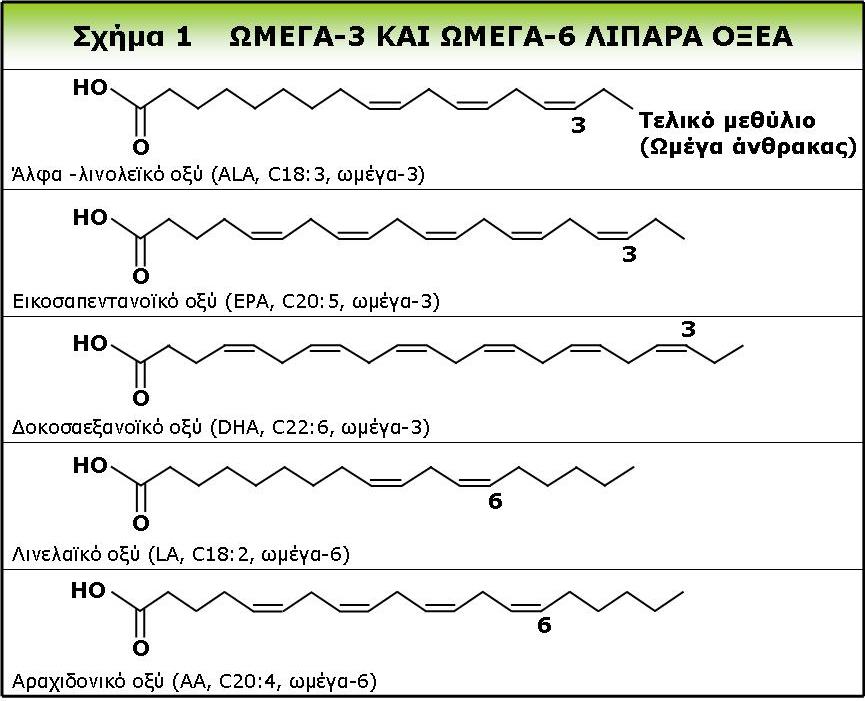 Εικόνα 8: Ω3 & Ω6
Ω3 ΛΙΠΑΡΑ ΟΞΕΑ
Είναι μακρές αλυσίδες λιπαρών οξέων, που απαντώνται κυρίως στα λιπαρά ψάρια: σκουμπρί , σαρδέλα, σολομό, ρέγκα, αλλά και στα καρύδια, στο λινέλαιο, και στην ελαιοκράμβη.

Διακρίνονται σε δύο τύπους:
ΤΟ ΕΡΑ (Εκοσιπεντανοϊκό οξύ, με 25 μόρια άνθρακα),
και το DHA (Εικοσιεξανοϊκό οξύ, με 26 μόρια άνθρακα).
Εκτός από τα ψάρια , μπορούμε να τα βρούμε στο
φαρμακευτικό  ιχθυέλαιο.
ΩΜΕΓΑ 3
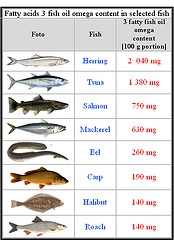 Εικόνα 9: ω3 & τροφές
ΩΜΕΓΑ 3 & ΩΜΕΓΑ 6   2/2
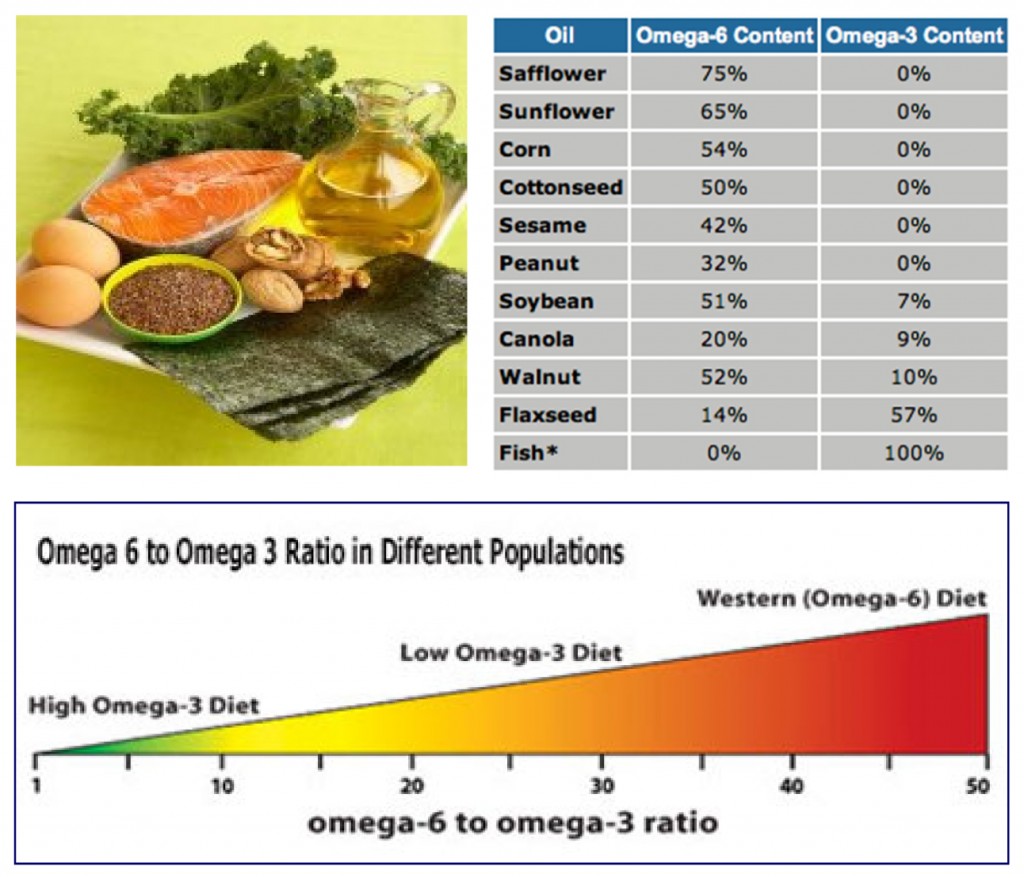 Εικόνα 10: ω3 & ω6
Λίπη  3/4
ΑΠΛΑ ΛΙΠΗ
Λιπαρά οξέα
Ουδέτερα λίπη (μόνο, δι- τριγλυκερίδια)
Λίπη 4/4
Απλά λίπη: Τριγλυκερίδια
Σύνθετα λίπη : Φωσφολιπίδια, Γλυκολιπίδια, Λιποπρωτεϊνες, Λεκιθίνη, Κερεβροζίτες,  γαγγλιοζίτες, Χυλομικρά, VLDL, LDL, HDL
Παραγόμενα λίπη: Λιπαρά οξέα, Στεροειδή, Ολεϊκό οξύ, παλμιτικό οξύ, Χοληστερόλη, εργοστερόλη
Σύνθετα και παραγόμενα λίπη 1/2
Εκτός από τα απλά λίπη υπάρχουν δύο ακόμη κατηγορίες, τα σύνθετα λίπη που παράγονται στον οργανισμό από απλά λίπη σε συνδυασμό με άλλες ουσίες    (π.χ. φωσφολιπίδια, γλυκολιπίδια και λιποπρωτεϊνες), και τα παραγόμενα λίπη που προέρχονται από τη διάσπαση των σύνθετων (π.χ. χοληστερόλη).
Σύνθετα και παραγόμενα λίπη 2/2
Οι λιποπρωτεΐνες (σύνθετα λίπη, που αποτελούνται από χοληστερίνη και τριγλυκερίδια καλυμμένα από πρωτεΐνες) μεταφέρουν το λίπος, μέσω των αγγείων 
Χυλομικρά
VLDL:  πολύ χαμηλής πυκνότητας λιποπρωτεΐνη
LDL:    χαμηλής πυκνότητας λιποπρωτεΐνη
HDL:   υψηλής πυκνότητας λιποπρωτεΐνη
Παραγόμενα λιπίδια
Λιπαρά οξέα: μονο-δι γλυκερίδια
Στερόλες: χοληστερόλη, εργοστερόλη, στεροειδείς ορμόνες, Βιταμίνη D, χολικά άλατα
Λιποδιαλυτές Βιταμίνες: A,D,E,K.
Στεροειδή λιπίδια (χοληστερόλη), ανευρίσκονται σε τρόφιμα ζωικής προέλευσης
Εικόνα 11: χημικός τύπος χοληστερόλης
Ο ρόλος της χοληστερόλης  1/2
«Η χοληστερόλη είναι το πιο …βραβευμένο μικρό μόριο στην ιστορία της βιολογίας. Δεκατρία βραβεία Νόμπελ έχουν δοθεί σε επιστήμονες που αφιέρωσαν το μεγαλύτερο μέρος της καριέρας τους στη χοληστερόλη. 
Από το 1784 που απομονώθηκε, η χοληστερόλη εξασκεί μια τρομερή γοητεία σε επιστήμονες διαφόρων κλάδων …
Ο ρόλος της χοληστερόλης  2/2
…Η χοληστερόλη είναι ένα μόριο με δύο όψεις, σαν τον Ιανό. Η βασική της ιδιότητα που την κάνει απαραίτητη για τις κυτταρικές μεμβράνες, η απόλυτη αδιαλυτότητα στο νερό, την καθιστά και θανατηφόρα…..» 
M. Brown & J. Goldstein, βραβείο Νόμπελ 1985.
Λιποπρωτείνες 1/3
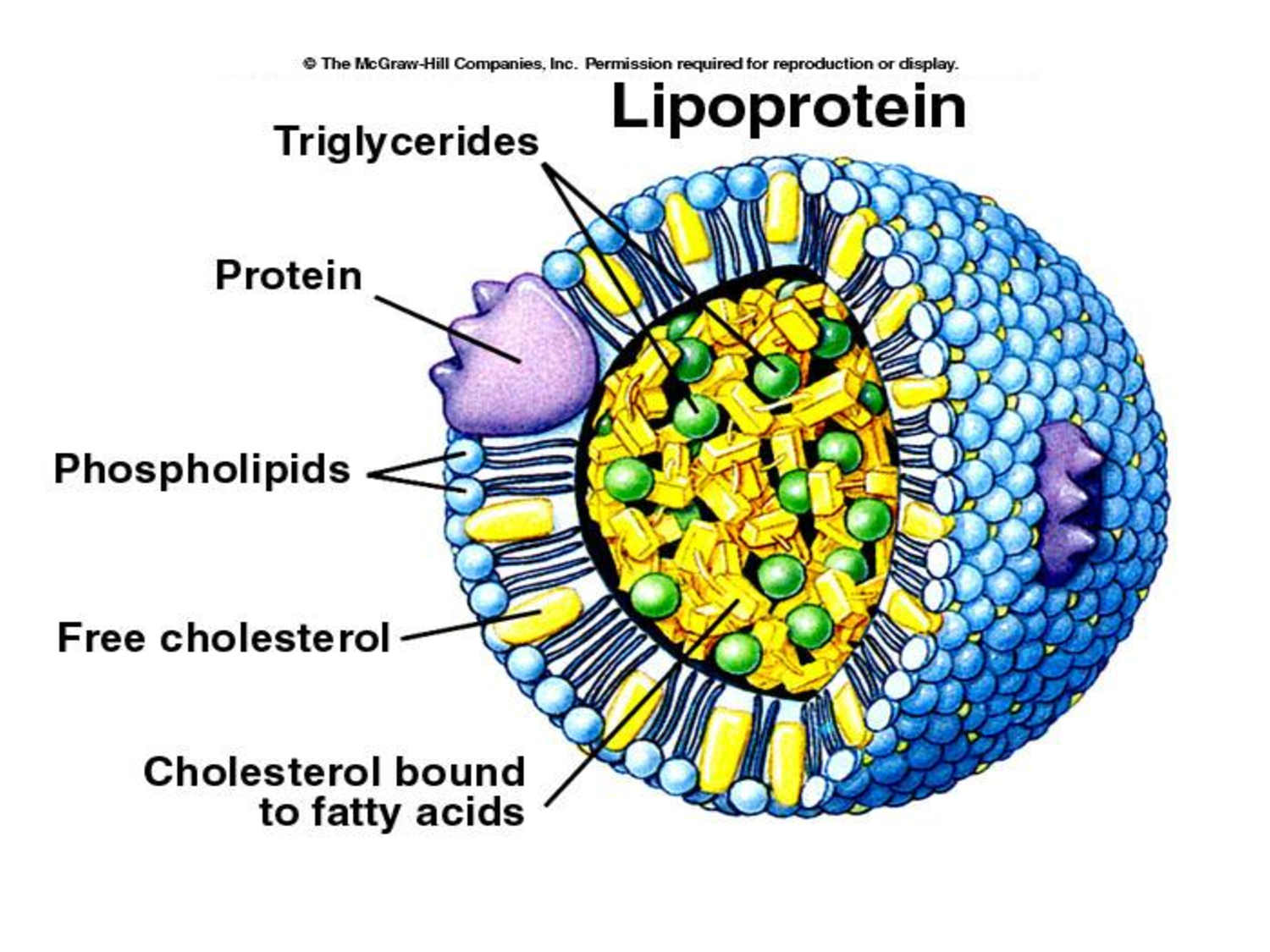 Εικόνα 12: Λιποπρωτεϊνη
Λιποπρωτείνες 2/3
Οι λιποπρωτεΐνες (σύνθετα λίπη, που αποτελούνται από χοληστερίνη και τριγλυκερίδια καλυμμένα από πρωτεΐνες) μεταφέρουν το λίπος, μέσω των αγγείων 
Χυλομικρά
VLDL  : πολύ χαμηλής πυκνότητας λιποπρωτεΐνη
LDL     : χαμηλής πυκνότητας λιποπρωτεΐνη
HDL    : υψηλής πυκνότητας λιποπρωτεΐνη
Λιποπρωτείνες 3/3
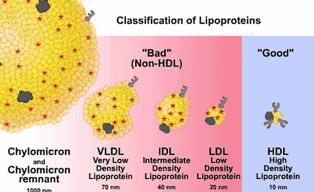 Εικόνα 13: Λιποπρωτεϊνες
Χοληστερόλη
Ολική χοληστερόλη στο αίμα =  HDL        + LDL      + VLDL      <200mg%                    =  >60mg% <130mg% <30mg%
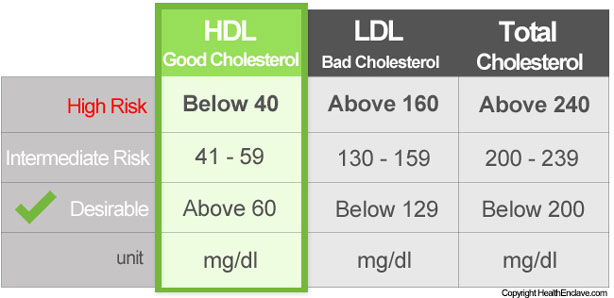 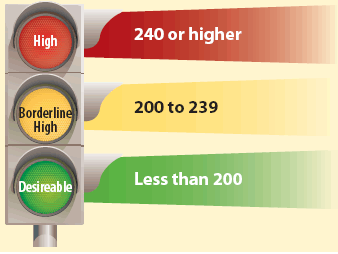 Εικόνες 14 & 15: όρια χοληστερόλης
HDL & LDL
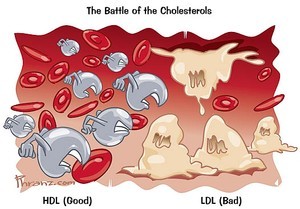 Εικόνα 16: Μάχη hdl & ldl
ΠΑΡΑΓΟΝΤΕΣ ΕΜΦΑΝΙΣΗΣ ΚΑΡΔΙΑΓΓΕΙΑΚΩΝ
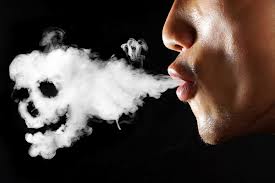 Εικόνες 17 & 18: παράγοντες κινδύνου
ΑΘΗΡΩΜΑΤΩΣΗ 1/7
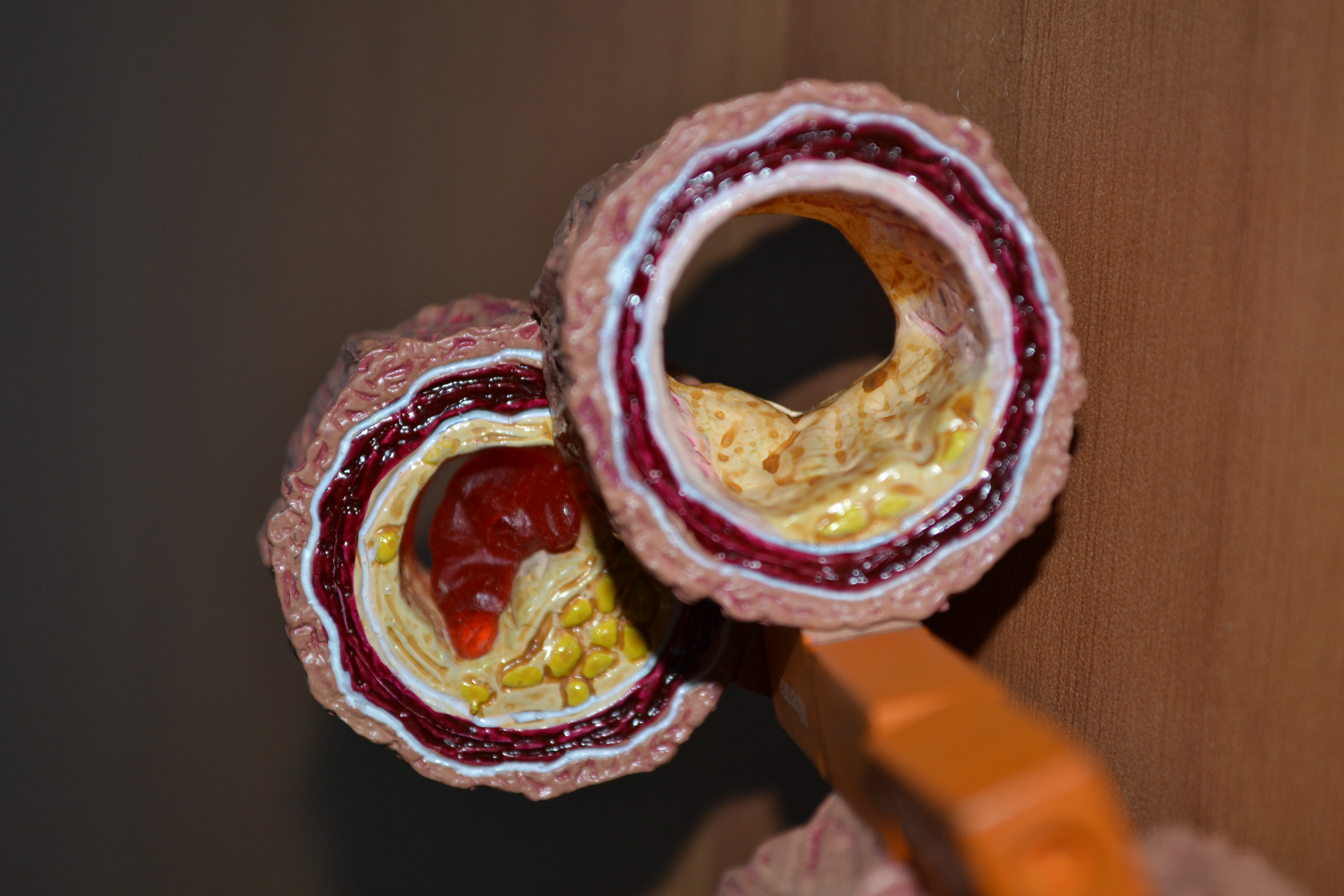 Εικόνα 19: αγγεία
ΑΘΗΡΩΜΑΤΩΣΗ 2/7
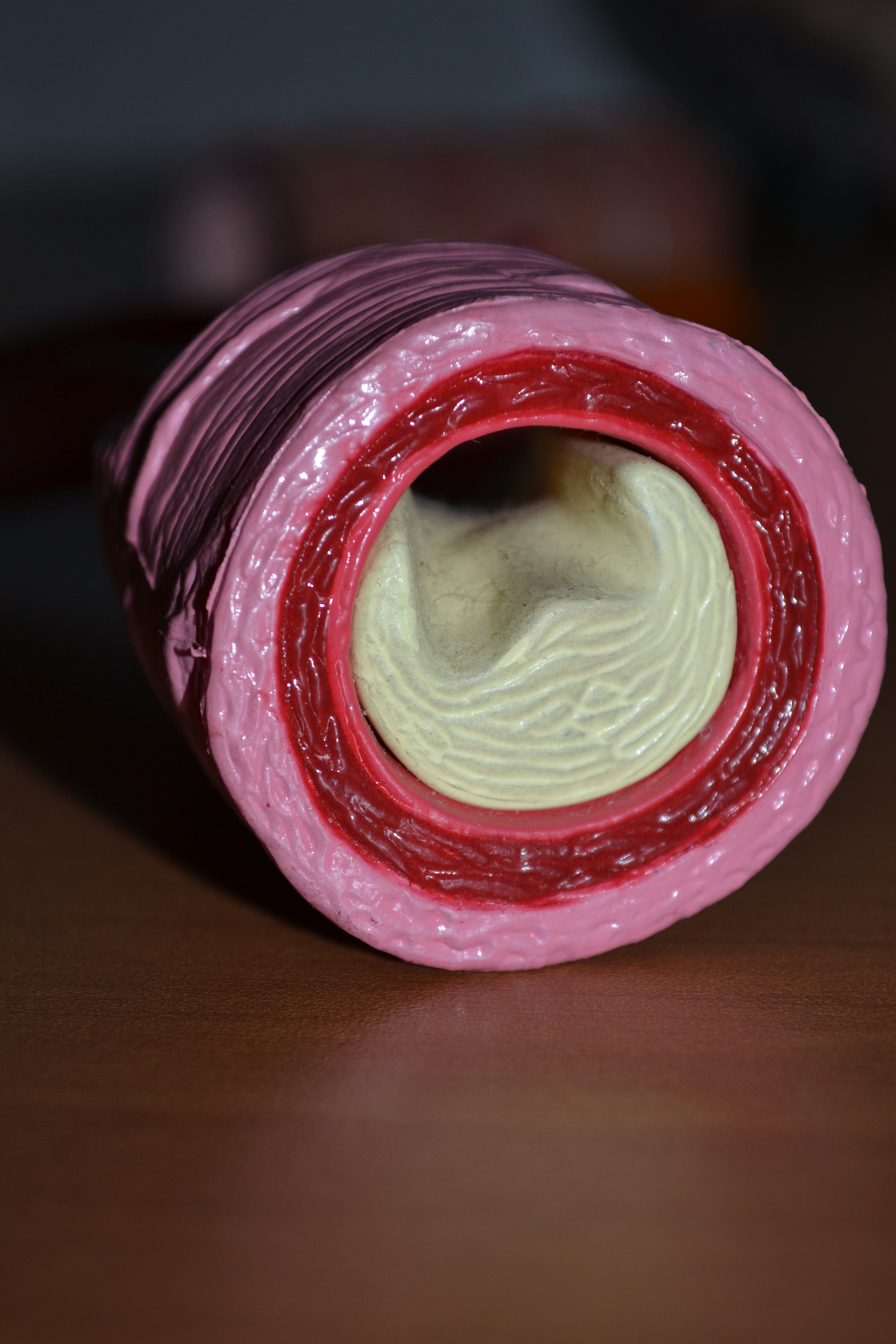 Εικόνα 20: αγγεία
ΑΘΗΡΩΜΑΤΩΣΗ 3/7
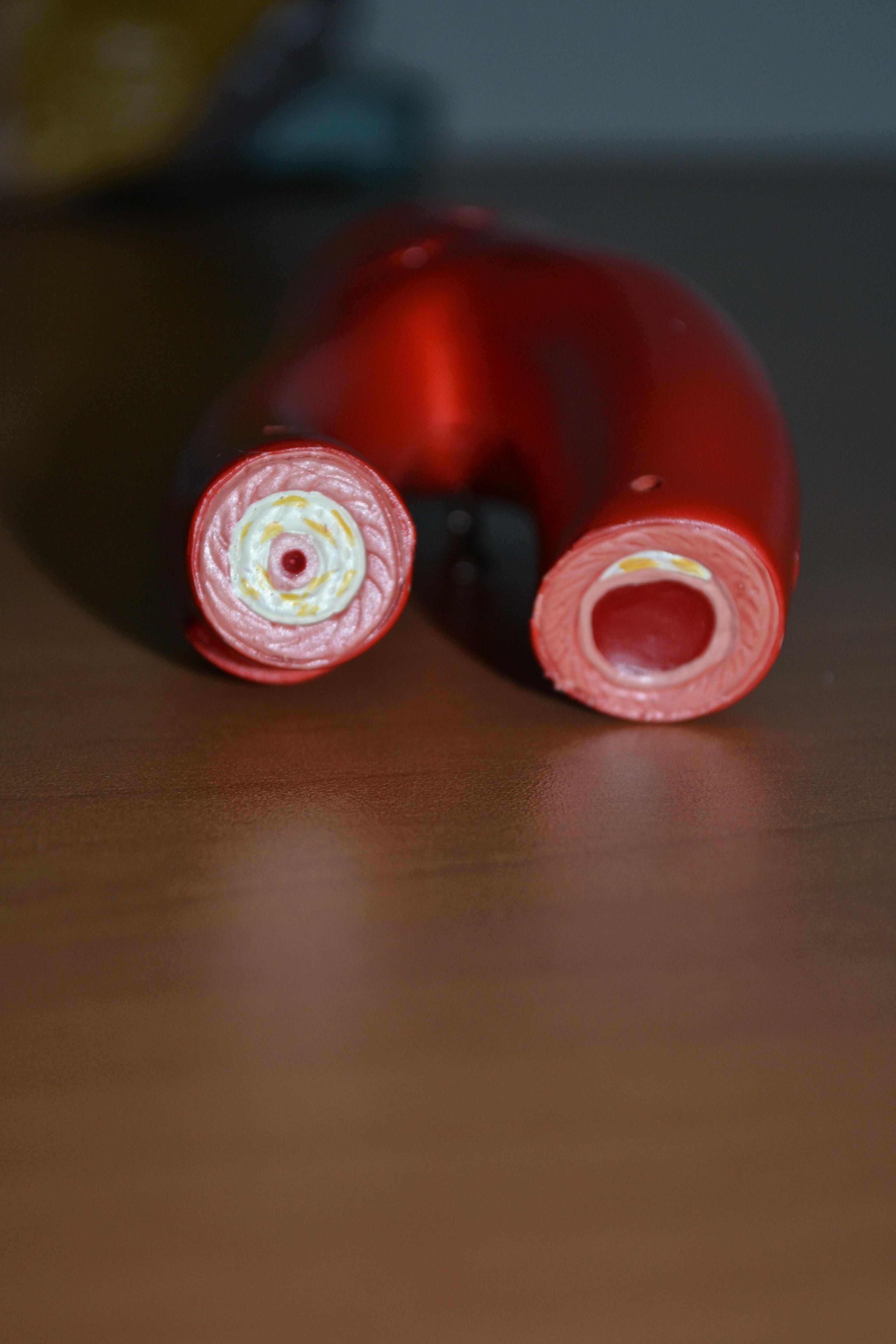 Εικόνα 21: αγγεία
ΑΘΗΡΩΜΑΤΩΣΗ 4/7
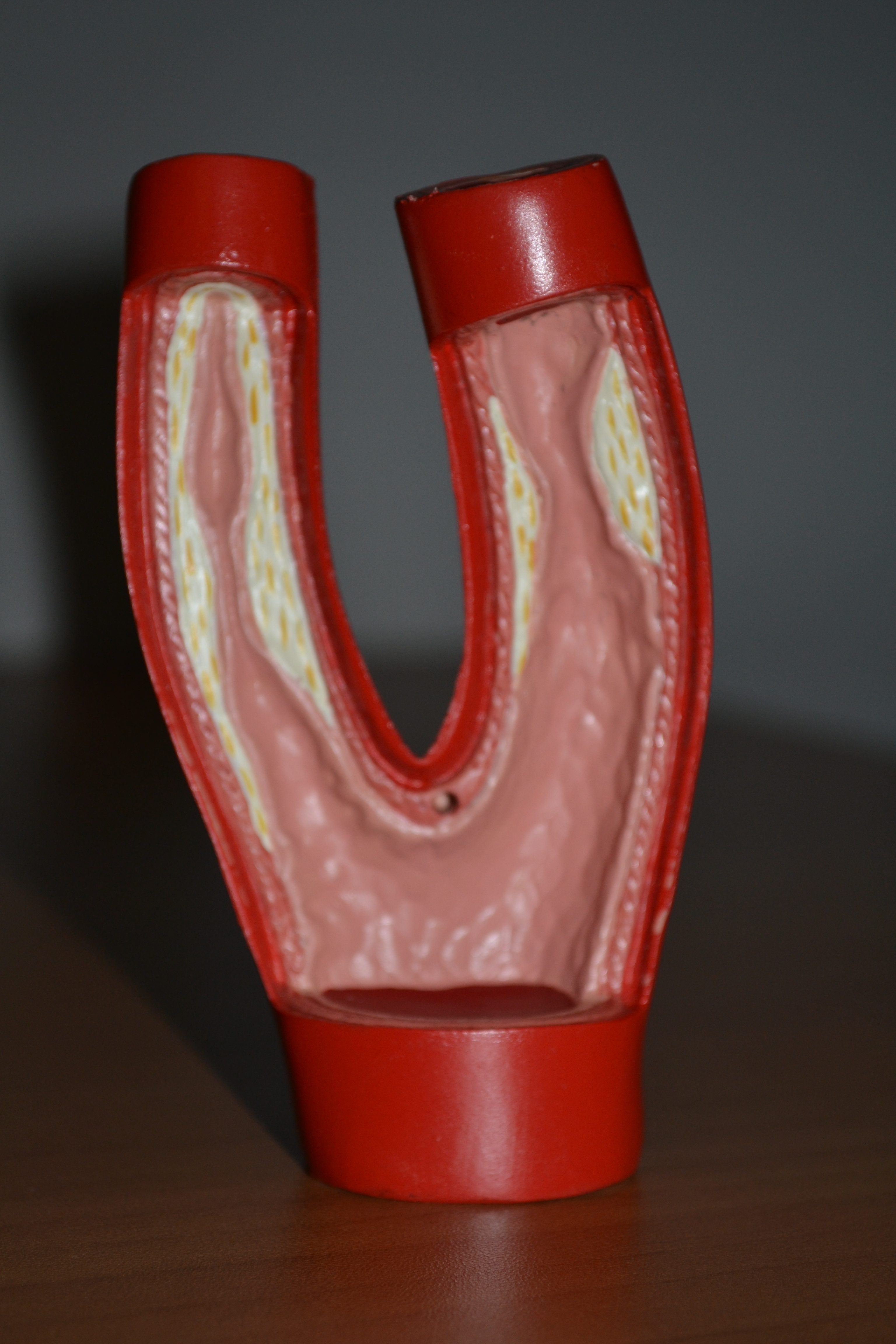 Εικόνα 22: αγγεία
ΑΘΗΡΩΜΑΤΩΣΗ 5/7
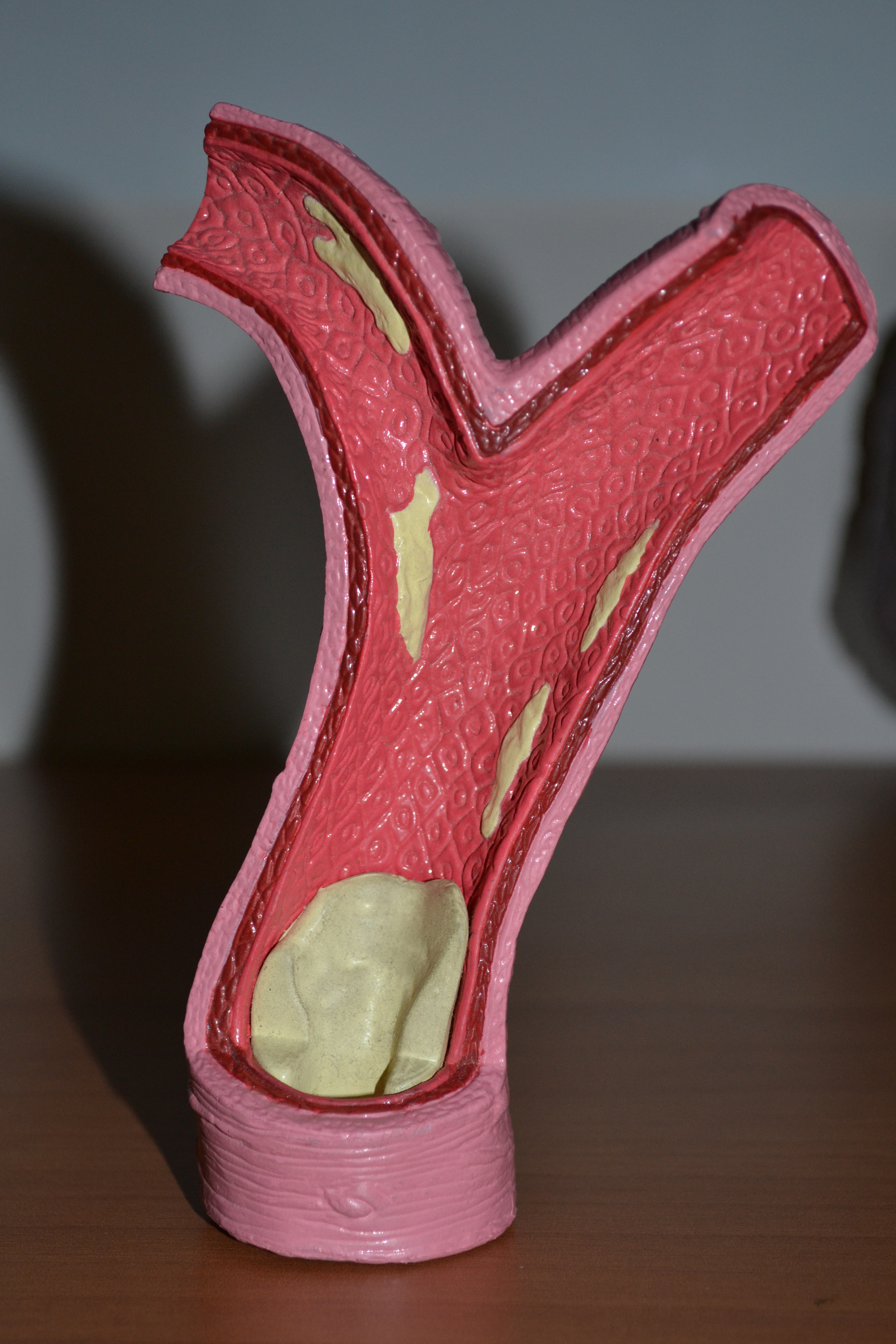 Εικόνα 23: αγγεία
ΑΘΗΡΩΜΑΤΩΣΗ 6/7
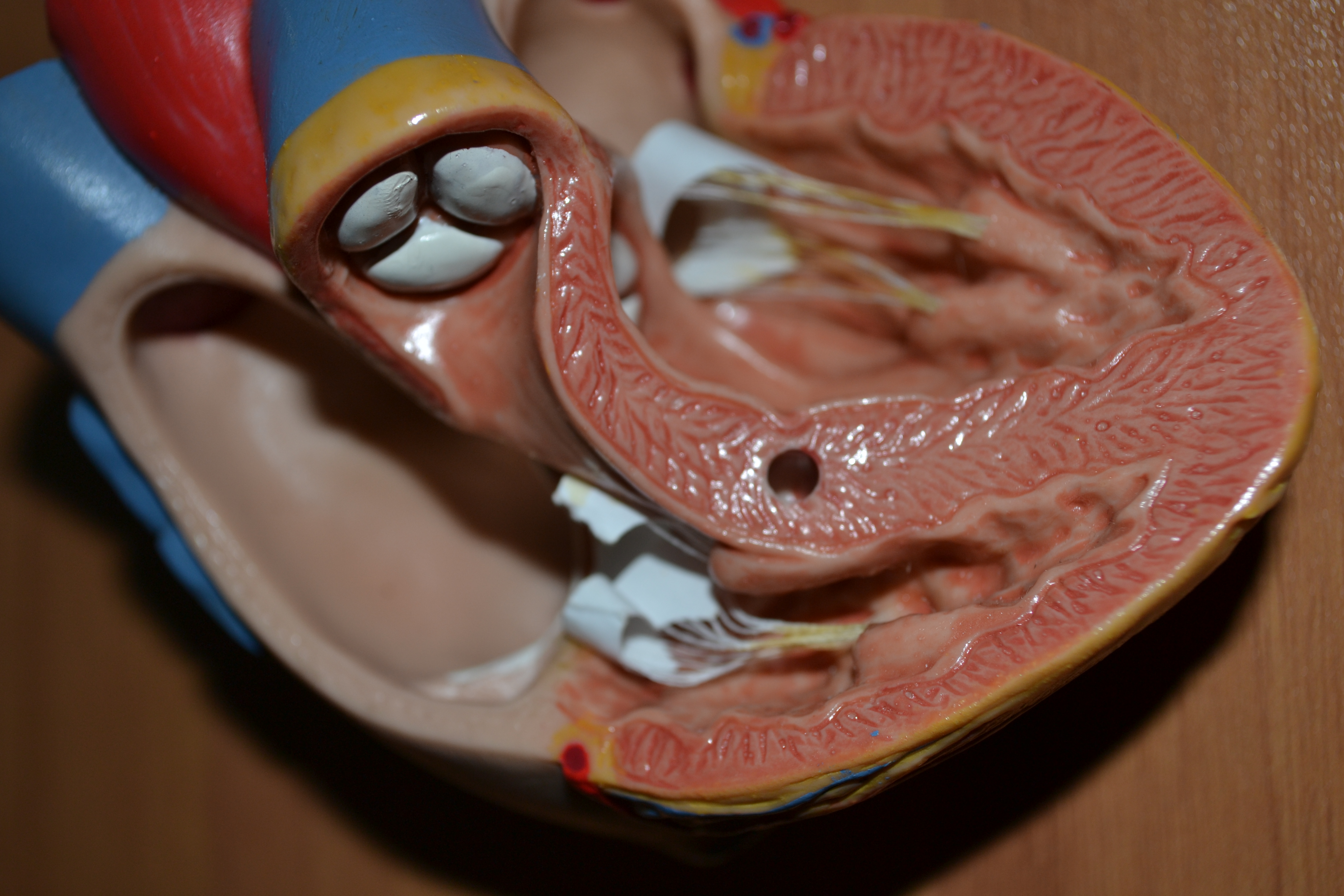 Εικόνα 24: αγγεία
ΑΘΗΡΩΜΑΤΩΣΗ 7/7
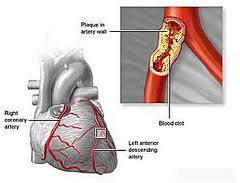 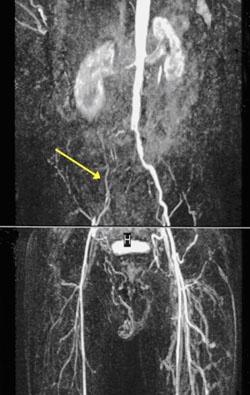 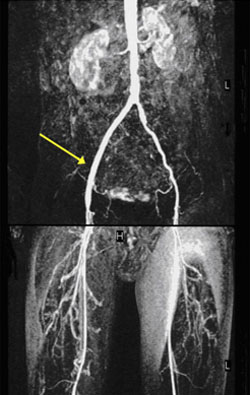 Εικόνες 25 & 26: Στεφανιαία αγγεία
ΣΤΡΕΣ & ΣΩΜΑ
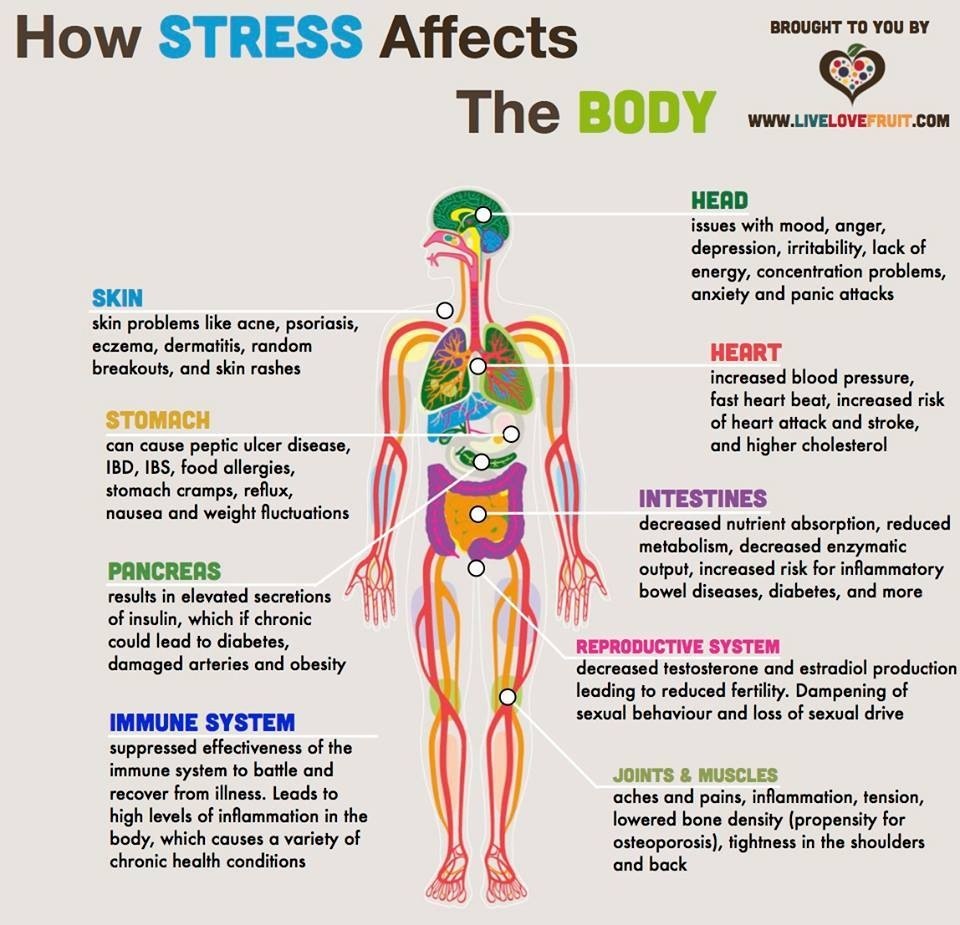 Εικόνα 27: Στρες & σώμα
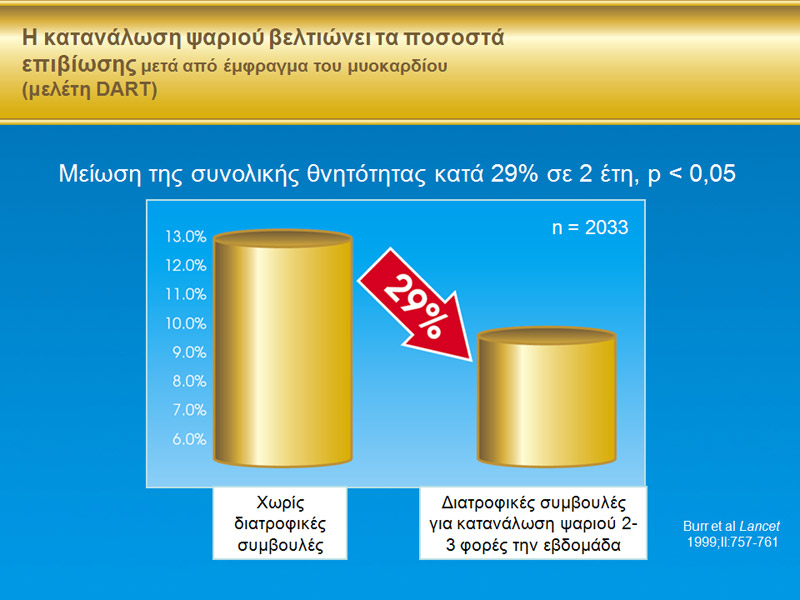 Εικόνα 28: κατανάλωση ψαριού
ΣΥΜΠΛΗΡΩΜΑΤΑ Ω3
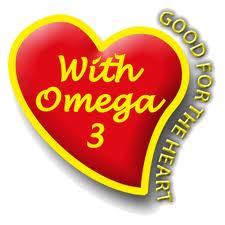 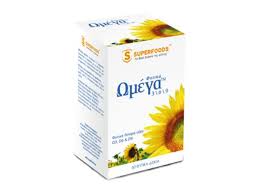 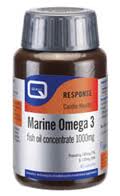 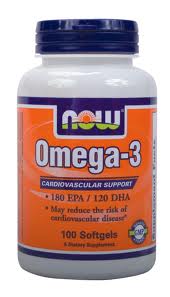 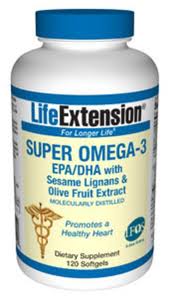 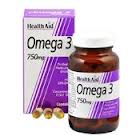 Εικόνα 29: Συμπληρώματα ω3
Μεταβολικό σύνδρομο ή σύνδρομο Χ ή δυσμεταβολικό σύνδρομο
Το μεταβολικό σύνδρομο είναι μια ομάδα παραγόντων κινδύνου που συνδέονται με αυξημένη επίπτωση καρδιακών και εγκεφαλικών επεισοδίων, σακχαρώδους διαβήτη και πρόωρου θανάτου. 
‘Όταν αυτοί οι παράγοντες συνυπάρχουν στο ίδιο άτομο αυξάνουν την πιθανότητα εμφάνισης των παραπάνω, ακόμη κι αν οι τιμές τους είναι οριακές.
Μεταβολικό σύνδρομο 1/2
Ένα άτομο πάσχει από μεταβολικό σύνδρομο αν παρουσιάζει συγχρόνως  τρεις ή περισσότερες από τις παρακάτω διαταραχές:Υπερβολικό  βάρος στην κοιλιακή χώρα, θώρακα και άκρα.
Υψηλά επίπεδα τριγλυκεριδίων αίματος >150 mg/%.
Χαμηλά επίπεδα «καλής χοληστερίνης» HDL <40mg/%. 
Αρτηριακή πίεση >130/85. 
Γλυκόζη (ζάχαρο) αίματος νηστείας > 100 mg/%
Μεταβολικό σύνδρομο 2/2
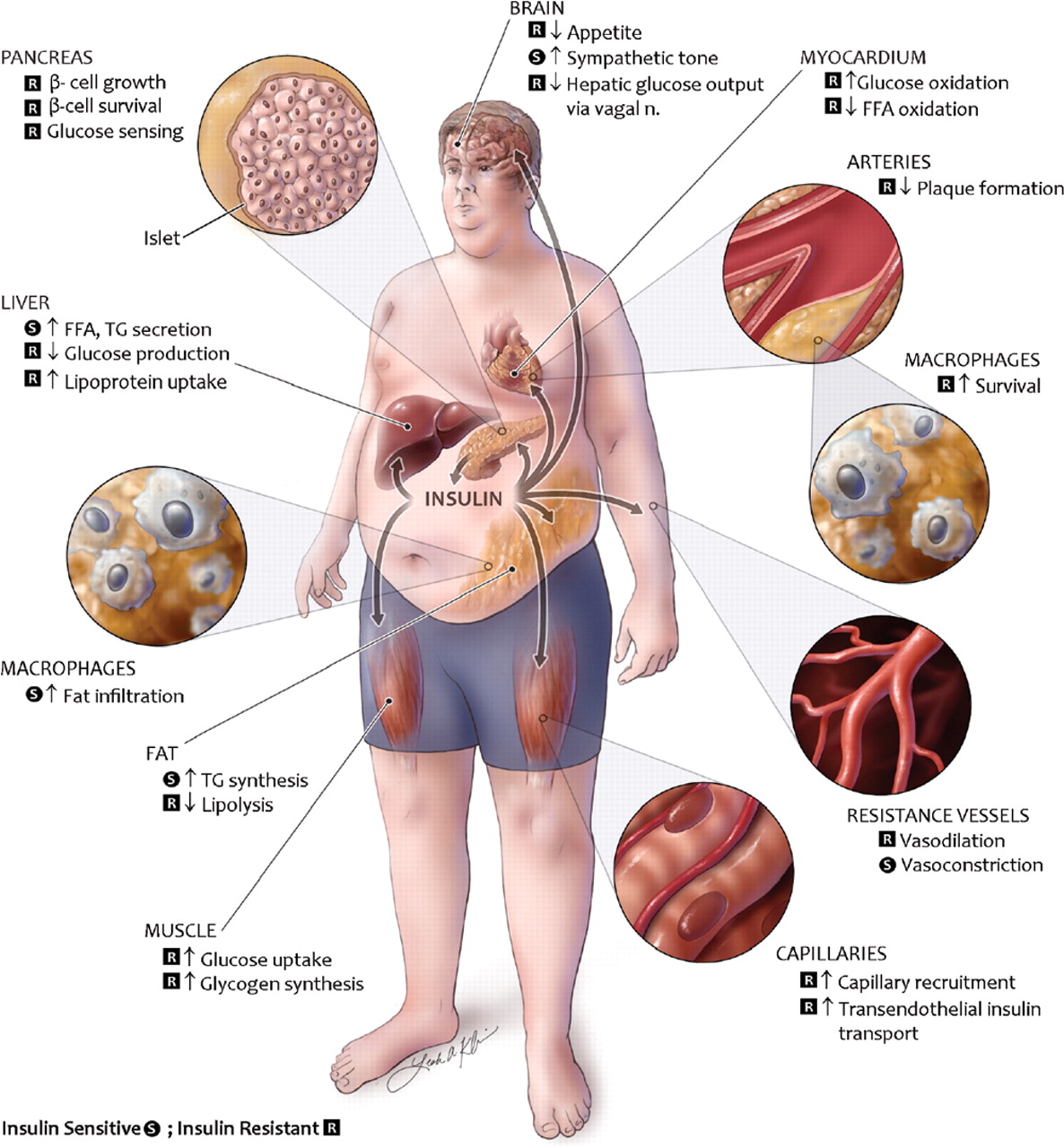 Υπερβολικό  βάρος στην κοιλιακή χώρα, θώρακα και άκρα.
Υψηλά επίπεδα τριγλυκεριδίων αίματος >150 mg/%.
Χαμηλά επίπεδα «καλής χοληστερίνης» HDL <40mg/%.
Αρτηριακή πίεση >130/85.
Γλυκόζη (ζάχαρο) αίματος νηστείας > 100 mg/%
Εικόνα 30: Μεταβολικό σύνδρομο
ΚΑΤΑΝΑΛΩΣΗ ΛΙΠΑΡΩΝ ΣΤΗΝ ΕΛΛΑΔΑ
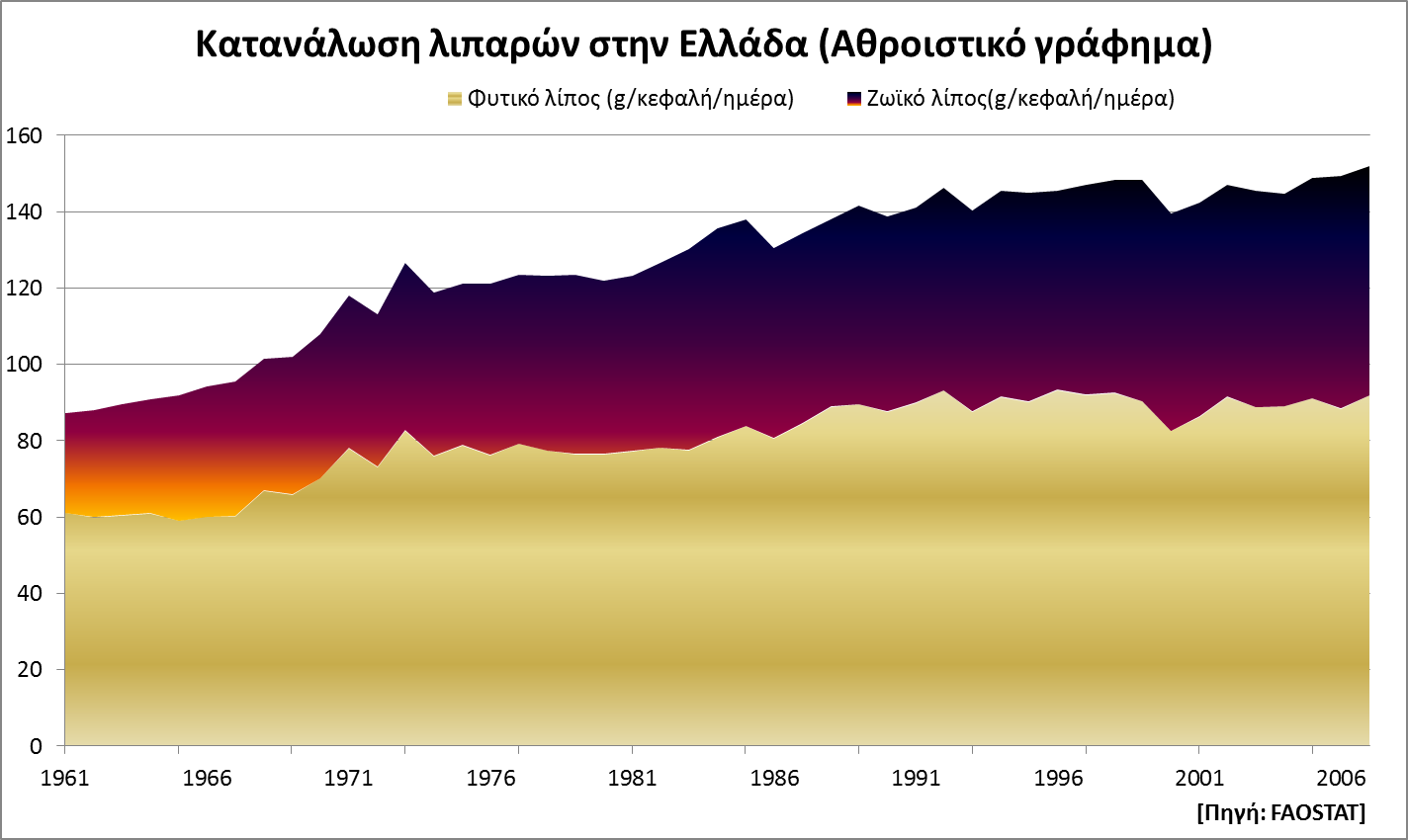 Γράφιμα 1: κατανάλωση λιπαρών.
ΚΑΛΑ & ΚΑΚΑ ΛΙΠΑΡΑ
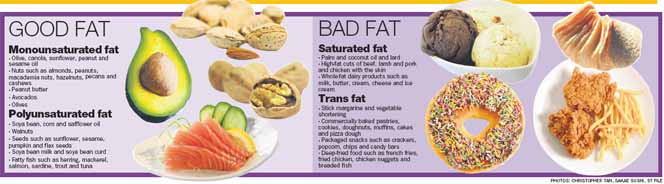 Εικόνα 31: καλά & κακά λιπαρά
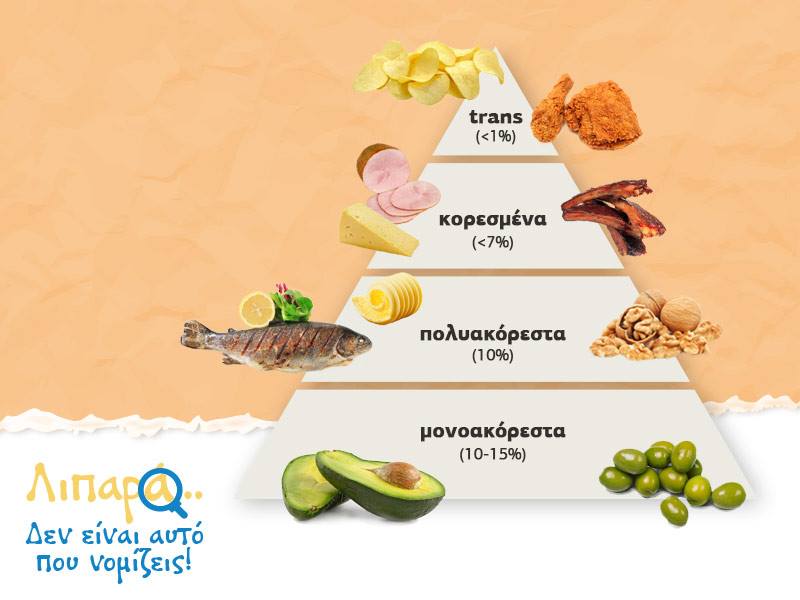 Εικόνα 32: πυραμίδα λιπαρών
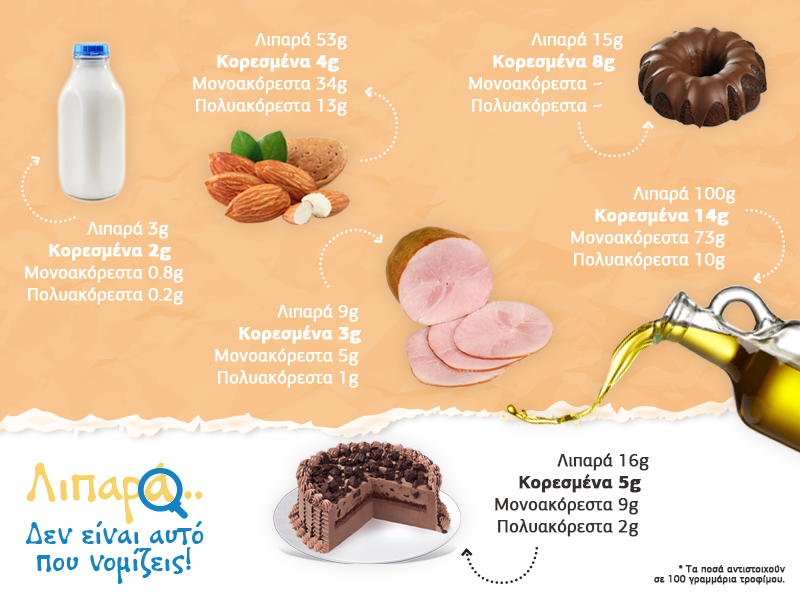 Εικόνα 33: Τροφές & λιπαρά
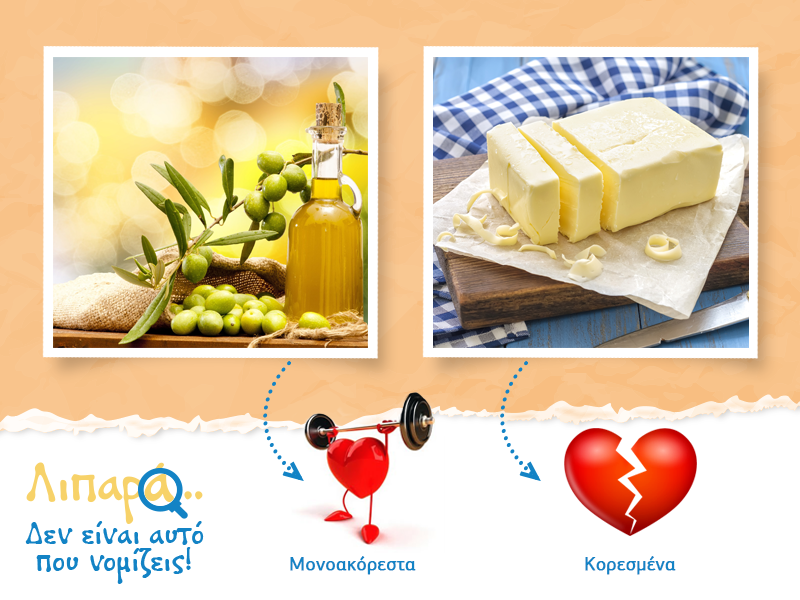 Εικόνα 34: Λιπαρά & καρδιά
Τέλος Ενότητας
Χρηματοδότηση
Το παρόν εκπαιδευτικό υλικό έχει αναπτυχθεί στo πλαίσιo του εκπαιδευτικού έργου του διδάσκοντα.
Το έργο «Ανοικτά Ακαδημαϊκά Μαθήματα στο Πανεπιστήμιο Αθηνών» έχει χρηματοδοτήσει μόνο την αναδιαμόρφωση του εκπαιδευτικού υλικού. 
Το έργο υλοποιείται στο πλαίσιο του Επιχειρησιακού Προγράμματος «Εκπαίδευση και Δια Βίου Μάθηση» και συγχρηματοδοτείται από την Ευρωπαϊκή Ένωση (Ευρωπαϊκό Κοινωνικό Ταμείο) και από εθνικούς πόρους.
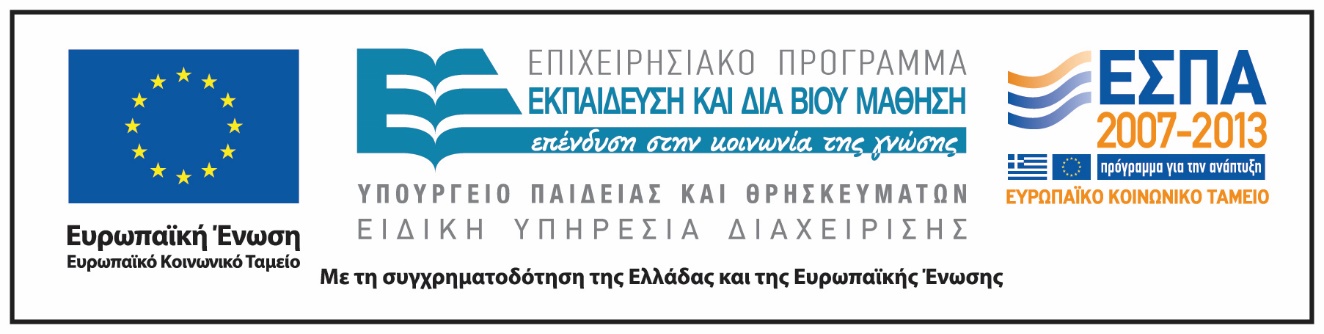 Σημείωμα Αδειοδότησης
Το παρόν υλικό διατίθεται με τους όρους της άδειας χρήσης Creative Commons Αναφορά, Μη Εμπορική Χρήση Παρόμοια Διανομή 4.0 [1] ή μεταγενέστερη, Διεθνής Έκδοση.   Εξαιρούνται τα αυτοτελή έργα τρίτων π.χ. φωτογραφίες, διαγράμματα κ.λ.π.,  τα οποία εμπεριέχονται σε αυτό και τα οποία αναφέρονται μαζί με τους όρους χρήσης τους στο «Σημείωμα Χρήσης Έργων Τρίτων».
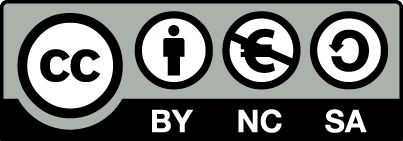 [1] http://creativecommons.org/licenses/by-nc-sa/4.0/ 

Ως Μη Εμπορική ορίζεται η χρήση:
που δεν περιλαμβάνει άμεσο ή έμμεσο οικονομικό όφελος από την χρήση του έργου, για το διανομέα του έργου και αδειοδόχο
που δεν περιλαμβάνει οικονομική συναλλαγή ως προϋπόθεση για τη χρήση ή πρόσβαση στο έργο
που δεν προσπορίζει στο διανομέα του έργου και αδειοδόχο έμμεσο οικονομικό όφελος (π.χ. διαφημίσεις) από την προβολή του έργου σε διαδικτυακό τόπο

Ο δικαιούχος μπορεί να παρέχει στον αδειοδόχο ξεχωριστή άδεια να χρησιμοποιεί το έργο για εμπορική χρήση, εφόσον αυτό του ζητηθεί.
Σημείωμα Χρήσης Έργων Τρίτων 1/2
Το Έργο αυτό κάνει χρήση των ακόλουθων έργων:
Εικόνες/Σχήματα/Διαγράμματα/Φωτογραφίες

Εικόνα 1. www.projectnext.eu
Εικόνα 2.  www.medibid.com
Σχήμα 2.  www.realmagick.com
Εικόνα 3. www.eufic.org
Εικόνα 4. imgarcade.com
Εικόνα 5. www.omegadefend.com
Εικόνα 7. www.omegadefend.com‪
Εικόνα 8. www.eufic.org
Εικόνα 9.  ‪www.canned-salmon.com‪
Εικόνα 10.  galleryhip.com
Εικόνα 12.  galleryhip.com
Εικόνα 13.  www.lookfordiagnosis.com
Σημείωμα Χρήσης Έργων Τρίτων 2/2
Το Έργο αυτό κάνει χρήση των ακόλουθων έργων:
Εικόνες/Σχήματα/Διαγράμματα/Φωτογραφίες

Εικόνα 14. www.demibahagia.my
Εικόνα 15. fashions-cloud.com
Εικόνα 16 www.examiner.com
Εικόνα 27. ineedthesmell0fsummer.tumblr.com
Εικόνα 28. www.omegadefend.com
Εικόνα 30. bioscienceiran.ir
Εικόνα 31  www.healthxchange.com.sg
Εικόνα 32.  mednutrition
Εικόνα 33.  mednutrition
Εικόνα 34.  mednutrition

Τα εν λόγω έργα έχουν ανακτηθεί από το διαδίκτυο 
για εκπαιδευτικούς σκοπούς